Aula 7: Outros capitais: capital cultural - Bourdieu
Fundamentos econômicos da educaçãoDocente Amélia ArtesPRIMEIRO semestre de 2015FEUSP
Organização da aula:
Retomar aula anterior
Capital Cultural X Capital Humano
Institucionalização dos saberes: diplomas e os sistemas de reprodução
Certificação X Formação
AULA ANTERIOR
Dúvidas?
Capital cultural X capital humano
Capital Cultural:
		
	Torna mais complexa as explicações para as desigualdades de desempenho  escolar de crianças de camadas sociais diferentes


A explicação não é só econômica
Capital cultural X capital humano
Desempenho escolar depende do capital  cultural previamente investido pela família
		
	Capital cultural, social e simbólico

X 

Capital Econômico

Explicações são mais complexas
Capital cultural X capital humano
3 formas de capital cultural:
		
	ESTADO INCORPORADO: 
		características duráveis do organismo;
		adquirida de forma dissimulada
		depende de um investimento e de tempo livre
		faz parte da pessoa e morre com ela
Capital cultural X capital humano
3 formas de capital cultural:
		
	ESTADO OBJETIVADO: 
		suporte material existente: quadros, escritos, 			pinturas
		transmitido em sua materialidade
		depende de um investimento e de tempo livre
		faz parte da pessoa e morre com ela
Capital cultural X capital humano
Para possuir máquinas, basta ter capital econômico; para se apropriar delas de acordo com sua destinação específica (definida pelo capital científico e tecnológico que se encontra incorporado nelas), é preciso dispor, pessoalmente ou por procuração, de capital incorporado. 
 

Bens culturais dependem de apropriação material (necessita de capital econômico) e de uma apropriação simbólica (significado incorporado)
Institucionalização dos saberes: diplomas e os sistemas de reprodução
3 formas de capital cultural:
		
	ESTADO INSTITUCIONALIZADO: 
		certificado, diploma	
		valor jurídico, constante e convencional
		taxa de conversão – capital cultural e capital 			econômico
Institucionalização dos saberes: diplomas e os sistemas de reprodução
Sistema de produção      Sistema de reprodução
		
		
			 
		cargo                       diploma


QUAL É O EQUIVOCO?
Institucionalização dos saberes: diplomas e os sistemas de reprodução
Diplomas são adquiridos de uma só vez e passam a fazer parte da pessoa

Pode gerar uma defasagem entre as competências garantidas pelos diplomas e as características dos cargos

Mudanças rápidas nas demandas do mercado
Institucionalização dos saberes: diplomas e os sistemas de reprodução
Diplomas são adquiridos de uma só vez e passam a fazer parte da pessoa

Pode gerar uma defasagem entre as competências garantidas pelos diplomas e as características dos cargos

Mudanças rápidas nas demandas do mercado
Institucionalização dos saberes: diplomas e os sistemas de reprodução
Quanto menor a quantidade de diplomas maior o 		seu valor simbólico


Hoje: Inflação de diplomas

O que acontece com o valor?

O que passa a ser valorizado?
Certificação X Formação
Modelo de ensino superior Francês 

Faculdades de curta duração para formação de quadros especializados para as indústrias e comércio

SISTEMA TRIPARTITE

GRANDES ÉCOLES: cursos preparatórios, alta concorrência, atende (quase que exclusivamente) as camadas dominantes.
ESCOLAS TÉCNICAS (faculdades): controladas pela economia para 	reprodução da força qualificada de trabalho
UNIVERSIDADES; para o restante.
Certificação X Formação
Sistema brasileiro

Ensino superior:

Graduação: bacharelados e licenciaturas 
Técnico superior (curta duração)
Certificação X Formação
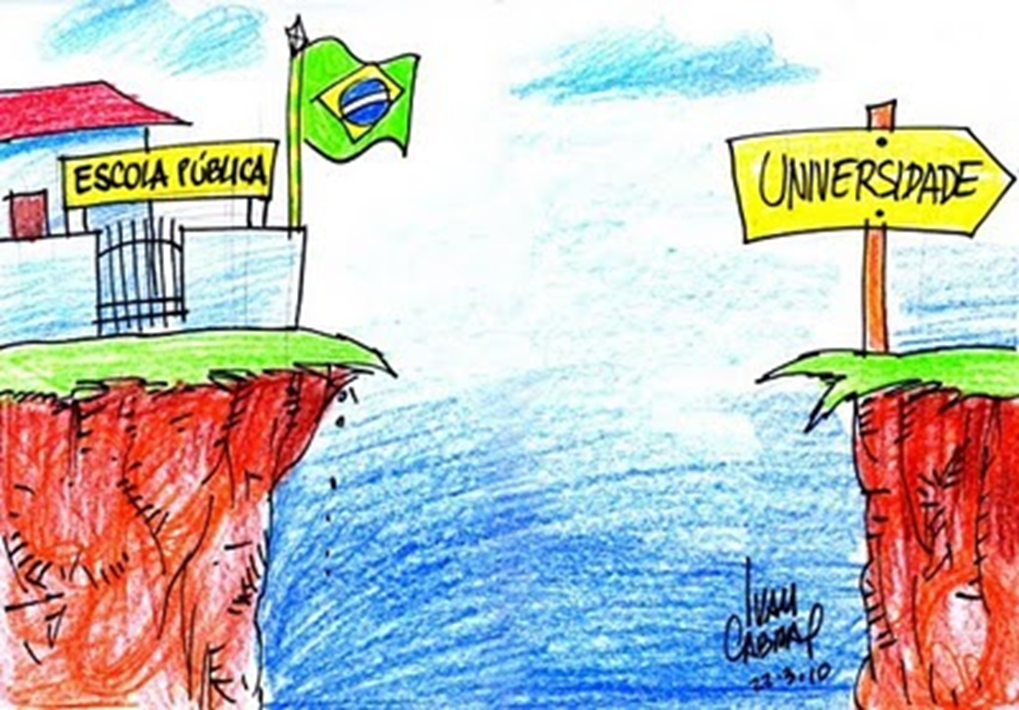 Certificação X Formação
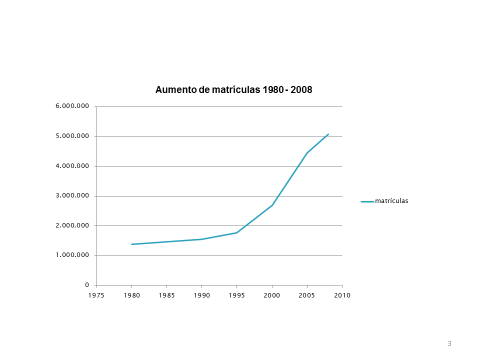 Certificação X Formação
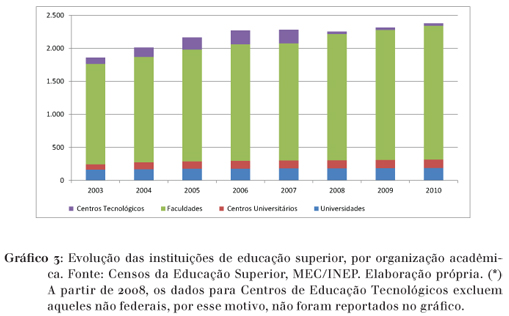 Certificação X Formação
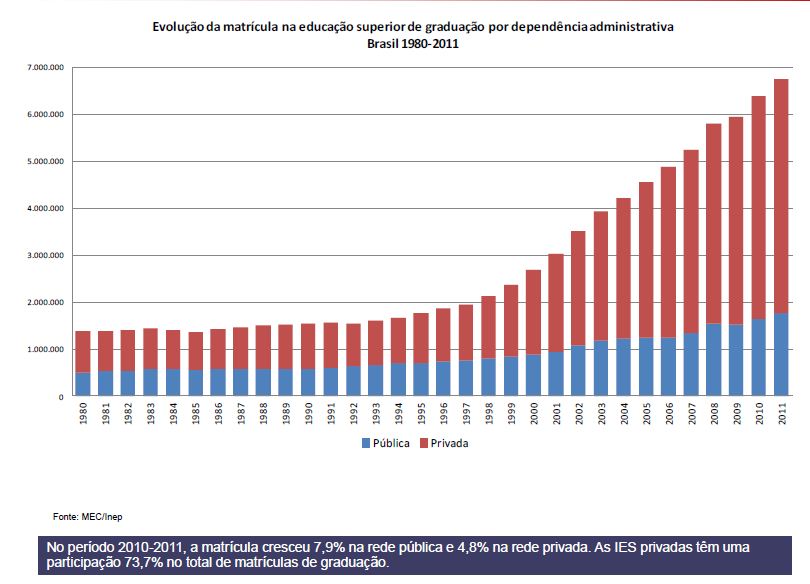 Certificação X Formação
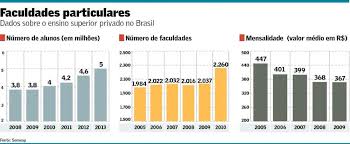 Certificação X Formação
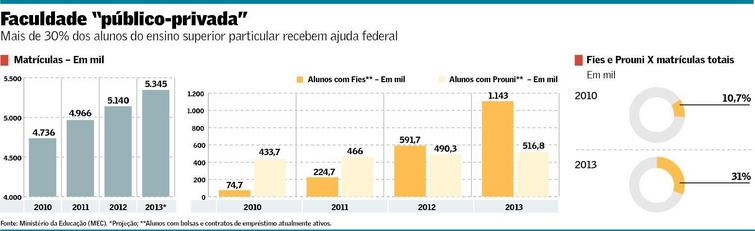 Certificação X Formação
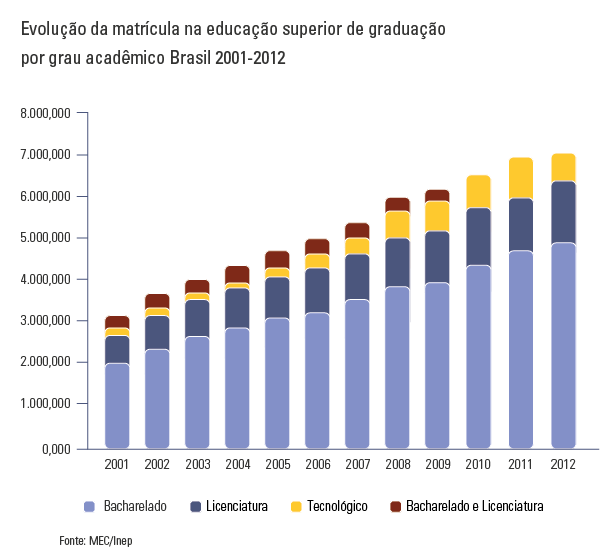 Certificação X Formação
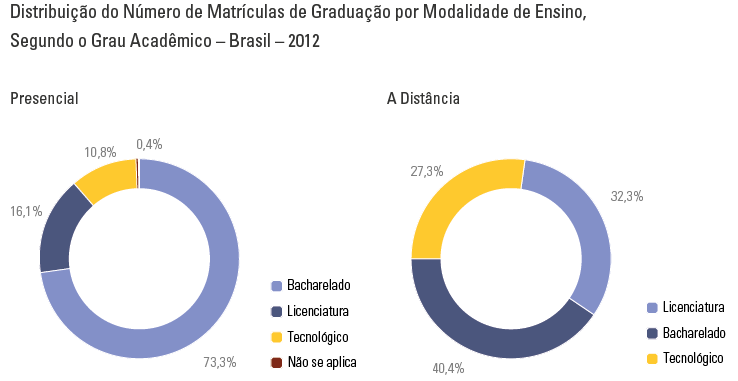 Certificação X Formação
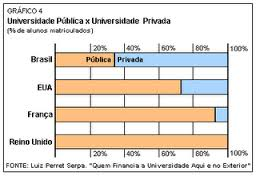 Próxima aula – Capital social e cultura
bibliografia